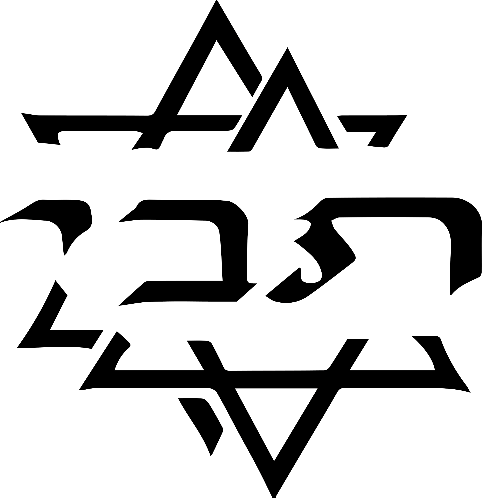 Case Study
Susan Kasper
Debbie Goldberg
Tiferet Bet Israel
Blue Bell, Pennsylvania
Membership – Jewish Living Committee
First meeting with Rabbi
Clear that Committee would be High Holiday Task Force
Consider different constituencies 
Clergy
Member Units
All age categories
Teachers
Service Leaders
Traditionalists
Operationalize – What do we need to do to get to the High Holidays?
Halacha
Needs of the community
Public health pandemic issues
Permission to open buildings
Physical distancing
High risk groups
Balance the halachic mandates versus what is possible to deliver
In Person versus Virtual
Considered in-person options
Small groups of congregants (family units) – physical distanced by seats and rows
Blocks of time – groups of congregants rotate into sanctuary
In our region – unlikely that we would be able to meet the requirements
Decision made to plan for a virtual High Holiday observance
How to do we prepare for the virtual observance?
Organization – 3 meetings to date – two sub-task forces needed
Interim Cantorial Search Task Force
Technology
Interim Cantorial Search Committee
Our long-term Cantor is leaving June 30, 2020
Permanent Cantorial Search on hold
Many lay people who can help lead the services
Identified several candidates as interim cantors who can help lead portions of the service
Technology Sub-Task Force - Structure
Pre-recorded segments
Choir/soloist/music
Teaching/Sermon
President address
Torah/Haftorah readings – each reader will be recorded individually in the sanctuary with the Torah on separate days
Live segments
Tefilah
Technology Sub-Task Force - Challenges
Access to appropriate technology – some congregants do not have access or skills to use the technology
Distribution of siddurim
Lev Shalom will be available in an electronic version
Challenge is that when “screen sharing” electronic version cannot see other congregants or speaker/reader easily
Participation of families especially those with young children
How to engage without having parallel simultaneous programming for children
Professional production versus volunteers and staff
Significant cost to professional production
Expectations of the congregants and community
Organization of the Service
Virtual sessions should not be more than 50 to 60 minutes without giving participants a break
How to incorporate breaks
How to insure that congregants return to the service
Each portion of the service separated by a break
Shacharit
Family service
Torah service
Incorporation of pre-recorded readings
Musaf service
Combination of live and pre-recorded portions
Additional Considerations
What parts of the service should be included and what can be eliminated?
Managing breaks in the service
Example – After shacharit recite Kiddush then have congregational enjoyment of apples and honey at home
Distribution of annual New Year gift bags – May include apples and honey for congregants
How to distribute honors to congregants and staff?
No traditional aliyot, opening/closing ark, hagbah and gelilah, etc.
Erev Rosh Hashanah and second night evening services
Declining attendance – need to adjust timing to correspond to dinner
IT support person available during services to troubleshoot
Financial impact – fewer sources of revenue
How to get the sound of the shofar to the congregation?
Parking lot shofar blowing on second day of Rosh Hashanah and at the end of Yom Kippur
The future…
Encouraged by:
Creativity of congregants, clergy and staff
Engagement of congregants, clergy and staff 
Flexibility of congregants, clergy and staff 
Hopeful:
What we learn from this experience will expand our reach, engagement and value for decades to come
Engage those who cannot physically come to synagogue
Engage congregants who have moved away 
Seniors
College students
Engage extended families to experience life cycle events